Fonds Lucien Carlier (1593)
Exposition internationale de l'eau (Liège 1939) (265376)
June 17 2009 at 2:06:54
Collection gadgets et objets (265890)
June 18 2009 at 4:06:44
Collection photos (265894)
June 18 2009 at 4:06:46
Collection électorale (266699)
June 24 2009 at 4:06:16
Fonds Georges Truffaut (269465)
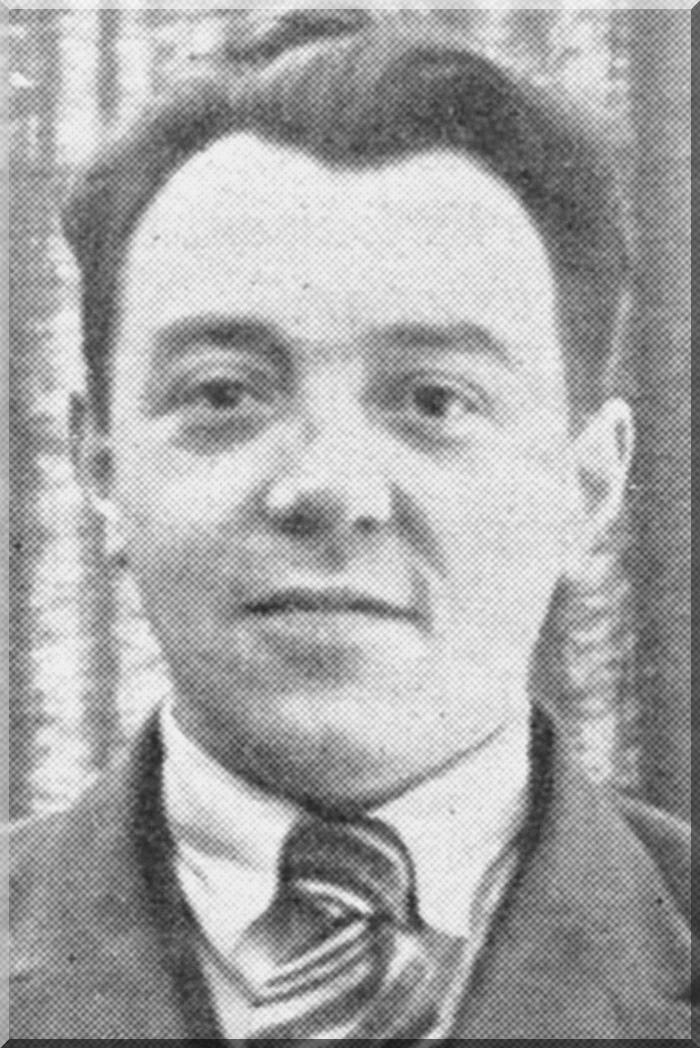 July 6 2009 at 3:07:01
Collection Documents audiovisuels (340606)
March 17 2010 at 11:03:29
C'est la lutte, etc... : indignations et émerveillements (368977)
May 6 2010 at 10:05:17
La politique extérieure de la Belgique : au coeur de l'Europe, le poids d'une petite puissance (396257)
September 1 2010 at 4:09:39
Wallonie Flandre : des regards croisés (396319)
September 2 2010 at 11:09:35
La Sabena : l'aviation commerciale belge : 1923-2001 : des origines au crash (396323)
September 2 2010 at 11:09:48
Corps de femmes : sexualité et contrôle social (396403)
September 2 2010 at 2:09:18
Fonds Robert Carabin (404429)
October 15 2010 at 11:10:50
Fonds Paul Bolland (415264)
December 2 2010 at 3:12:20
Collection périodiques (449145)
January 10 2011 at 11:01:49
Collection Dossiers biographiques (538106)
February 25 2011 at 10:02:16
L'histoire contre l'extrême droite : les grands textes d'un combat français (677347)
May 10 2011 at 3:05:39
Correspondance « Le Monde du travail » concernant la libre pensée (1303467)
January 18 2012 at 9:01:26
Comité d'aide aux ex-prisonniers soviétiques (1303497)
January 18 2012 at 9:01:43
Fonds de solidarité Truffaut-Delbrouck (1303499)
January 18 2012 at 9:01:34
Rapport annuel : 2001 (2042985)
November 19 2012 at 11:11:48
Projet de société (2045065)
November 19 2012 at 4:11:13
Bonjour, 24 artistes vous rencontrent : Liège-Centre ville, 21 mars - 5 mai 2002 (2045726)
November 20 2012 at 10:11:56
Itinéraire : le droit de vote : une revendication historique (2047806)
November 20 2012 at 4:11:13
Démographie et développement durable : migrations et fractures socio-démographiques en Wallonie (1990-2000) (2062247)
November 27 2012 at 11:11:23
Hémisphère gauche: revue de l'institut émile vandervelde: l'axe du mal, vues d'Europe (2062307)
November 27 2012 at 11:11:13
Les parcs naturels naturellement (2063025)
November 27 2012 at 2:11:01
L'interaction démocratie et développement (2223845)
January 31 2013 at 3:01:49
Emanciper la francophonie (2226165)
February 1 2013 at 11:02:11
CECA EKSF EGKS EKAX ECSC EHTY EKSG : 1952-2002 (2231307)
February 4 2013 at 4:02:39
Fonds Léon Merlot  (2531726)
May 30 2013 at 4:05:12
DVD (2773765)
October 9 2013 at 6:10:27
Repères biographiques et portraits (3323425)
July 1 2014 at 11:07:37
Essor et développement de Liège et sa région (3323426)
July 1 2014 at 11:07:04
Portraits et hommages (3327105)
July 2 2014 at 11:07:24
Monument Tchantchès (3328046)
July 2 2014 at 2:07:02
Port autonome et Canal Albert (3349874)
July 10 2014 at 4:07:41
Le Grand Liège (3349875)
July 10 2014 at 4:07:28
Fonds Jean-Claude Peeters (3562446)
November 19 2014 at 11:11:54
Pour un socialisme rebelle : suivi d'un entretien avec Elio Di Rupo (3564145)
November 20 2014 at 11:11:32
Histoire de Liège pour l'enseignement fondamental : conquête de la liberté, de la démocratie, du progrès social : panorama de l'histoire de Liège et de sa grande banlieue. Trois modules de quatre leçons destinées à l'enseignement de la Ville de Liège (3564210)
November 20 2014 at 11:11:11
Pourquoi le monde déteste-t-il l'Amérique ? (3564645)
November 20 2014 at 2:11:37
Histoire illustrée de la guerre de 1914 (3580730)
December 9 2014 at 2:12:22
Le pouvoir enchaîné  : être ministre (3595985)
December 18 2014 at 3:12:47
Dossiers documentaires (3666586)
February 12 2015 at 4:02:18
Drapeaux "Prolétaire Hutois" (3752686)
March 26 2015 at 12:03:03
Drapeaux "Mutuelle les Prolétaires Hutois" (3752705)
March 26 2015 at 12:03:43
Revue de presse du 5-7/ 04/1997 (3753626)
March 26 2015 at 3:03:52
Les activités de la Cour de justice et du tribunal de première instance des communautés Européennes : semaine du 7 au 18 avril 1997 n° 11/97 (3753707)
March 26 2015 at 3:03:09
Dossier de la visite du président du PS à Huy-Waremme du 17 mai 2002 (3753794)
March 26 2015 at 3:03
Agenda 2000 - Volume I : communication : pour une Union plus forte et plus large : II. Cohésion économique et sociale/ European Union. Régional Policy and cohesion (3753892)
March 26 2015 at 3:03:04
Déclaration consignant les dépenses électorales engagées par les candidats en prévision des élections pour les Chambres législatives fédérales, le Parlement européen ou les conseils de Région et de Communauté (3754466)
March 26 2015 at 4:03:52
Collection dossiers documentaires (3785045)
April 14 2015 at 11:04:34
L'adolescence (3785345)
April 14 2015 at 12:04:08
L'avortement (3785665)
April 14 2015 at 2:04:44
L'éducation (3786107)
April 14 2015 at 3:04:24
L'enfance (3786466)
April 14 2015 at 3:04:57
Les sectes (3786745)
April 14 2015 at 4:04
La famille (3786746)
April 14 2015 at 4:04:13
Les femmes (3786765)
April 14 2015 at 4:04:22
Les Femmes prévoyantes socialistes (3786785)
April 14 2015 at 4:04:13
L'immigration (3787067)
April 15 2015 at 9:04:46
Fonds France Truffaut (ARC-P TRU-F)
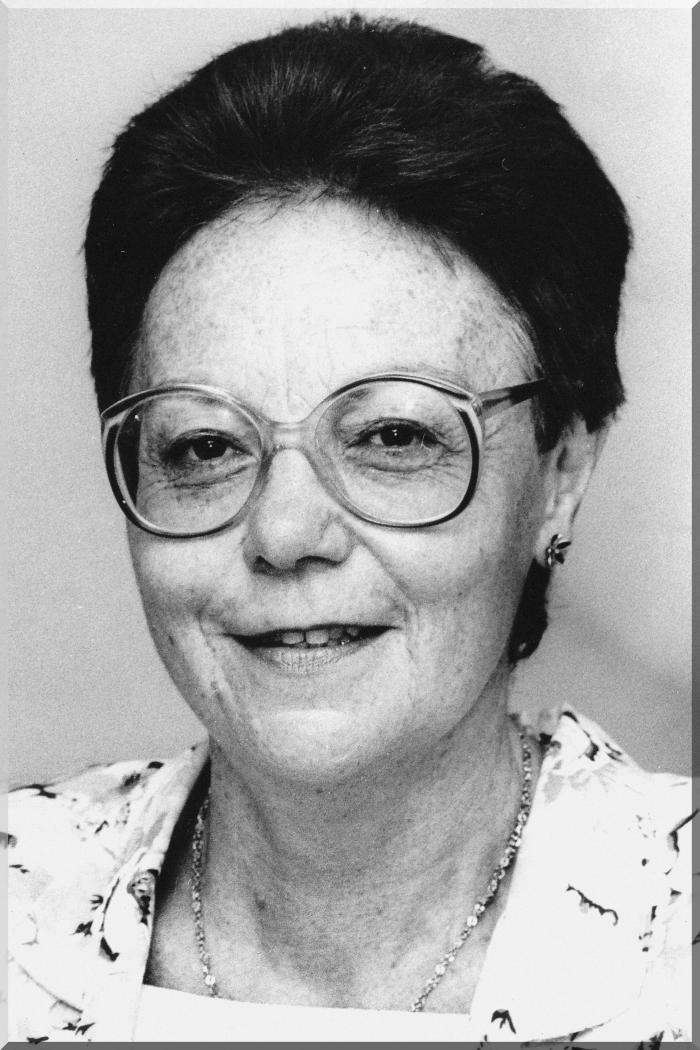 July 6 2009 at 3:07:01